“Paisajes Naturales de Chile”
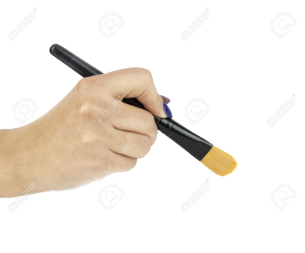 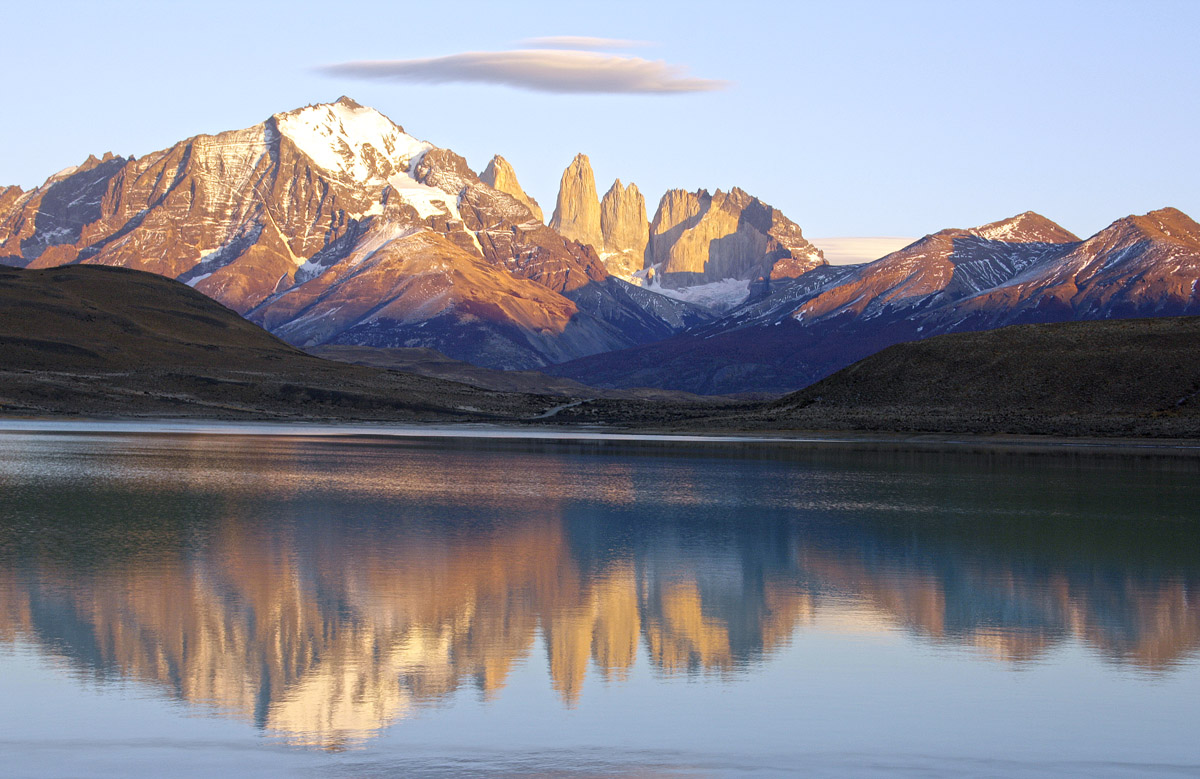 Artes Visuales
4° Básico
Profesora: Romina Escalona
¿Qué haremos en esta clase?
Observar imágenes de Paisajes Naturales de Chile.
Tendrás que elegir uno de los paisajes para realizar un dibujo.
Deberás pintar con témpera – lápices scripto y lápices de colores el dibujo realizado.
Escribir un título al centro y arriba de la hoja.
Una vez que hayas terminado y pintado el dibujo, escribe tu nombre y curso en la parte inferior derecha de la hoja.
Observa las siguientes imágenes…
Paisajes Naturales de Chile…
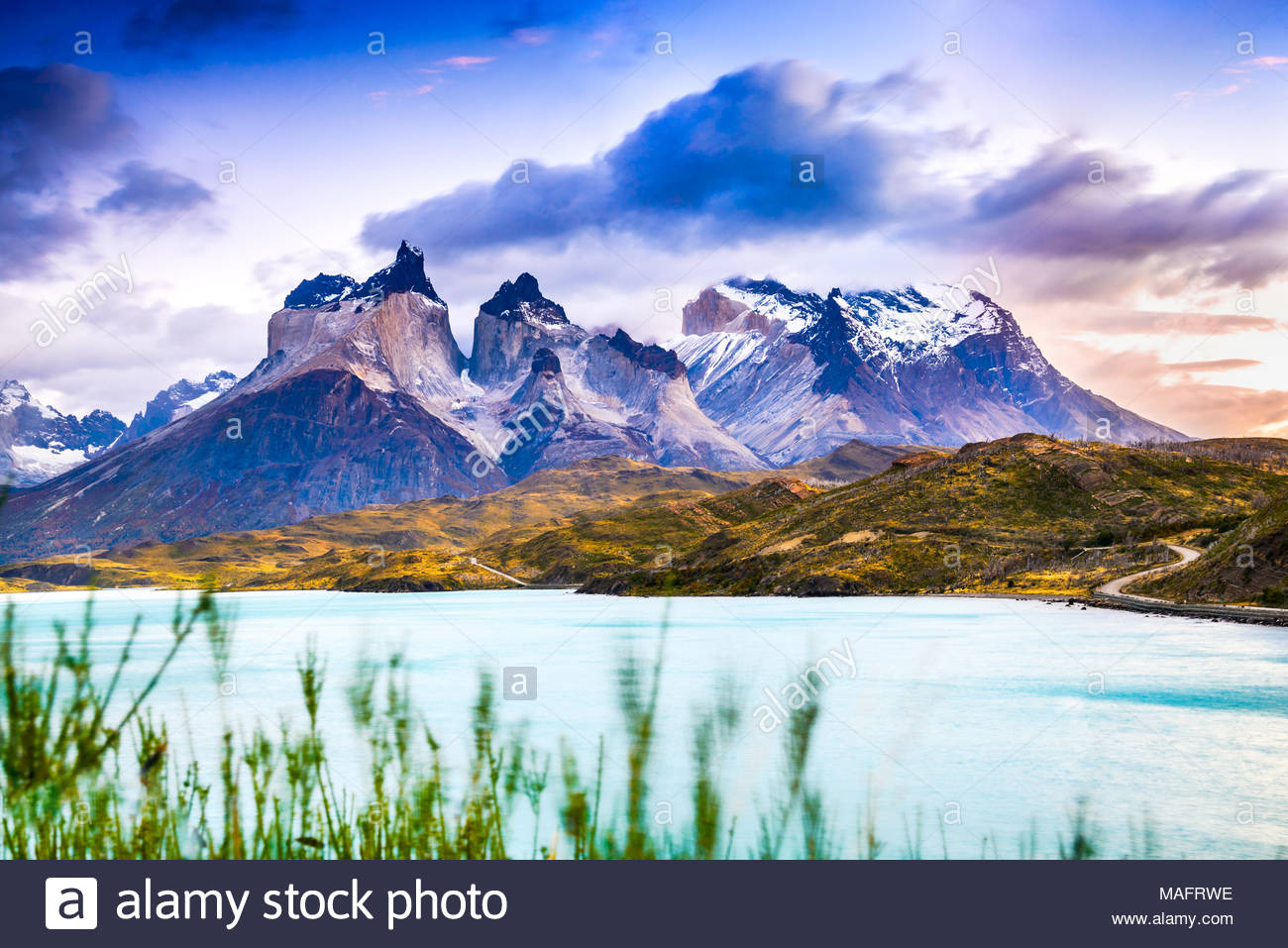 TORRES DEL PAINE
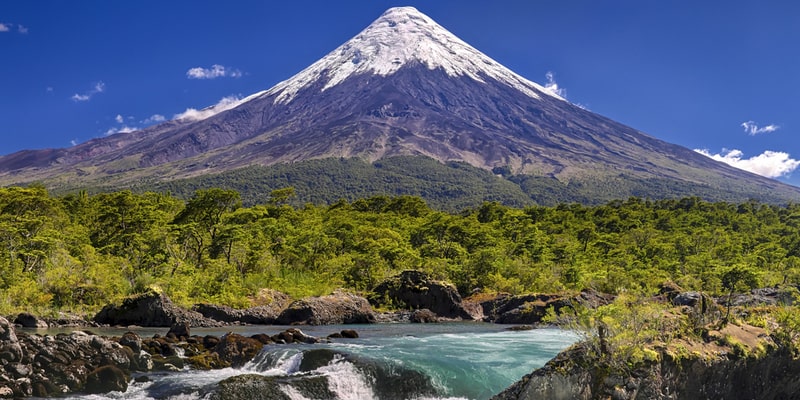 VOLCÁN OSORNO
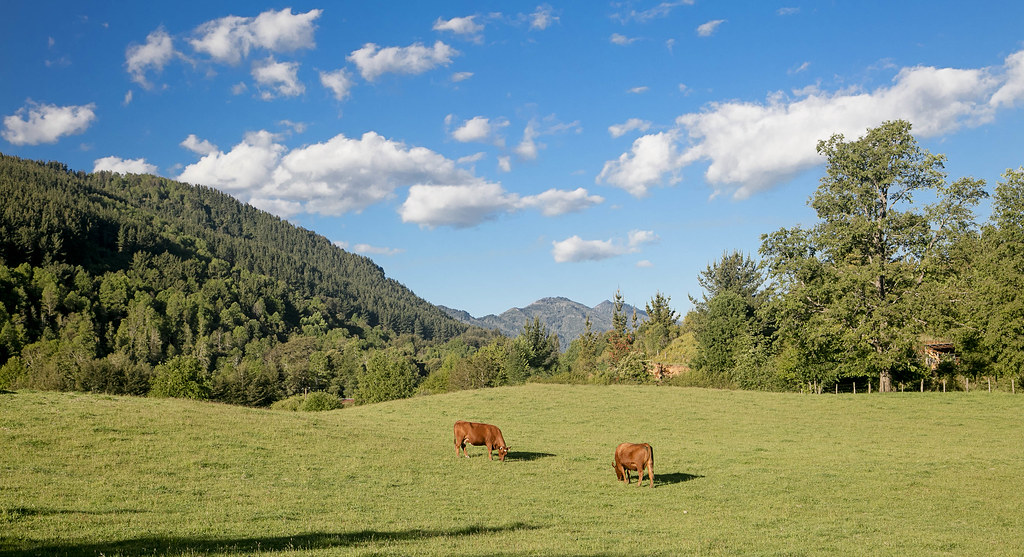 CUNCO, SUR DE CHILE
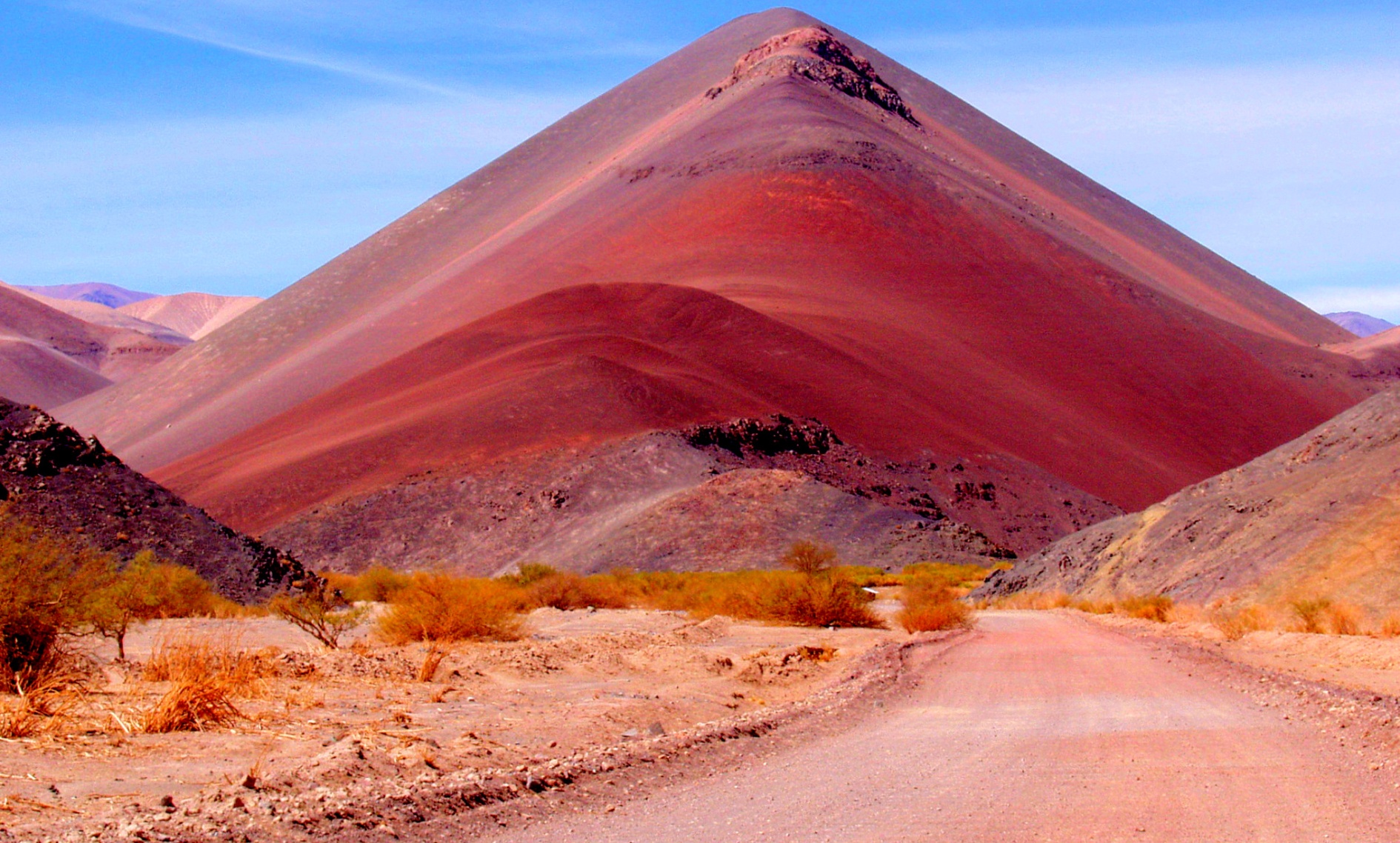 DESIERTO DE ATACAMA, NORTE DE CHILE
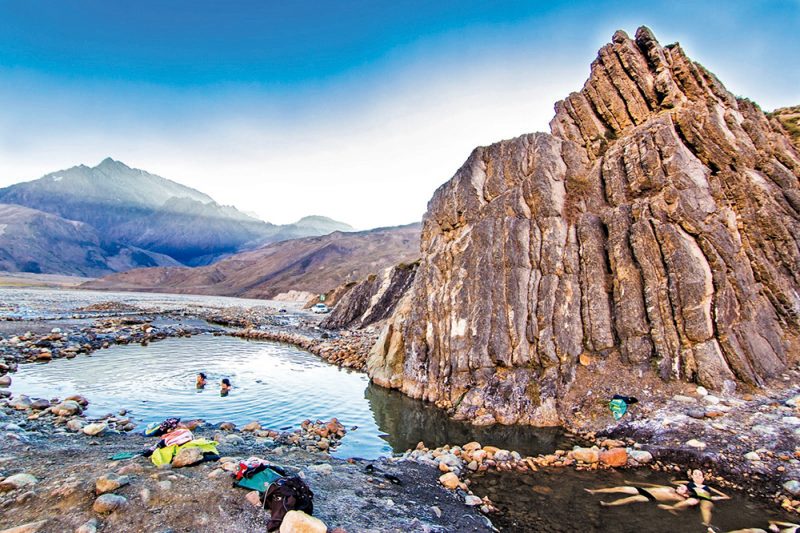 TERMAS DE CAUQUENES, ZONA CENTRO DE CHILE
Modelamiento de la Actividad
Paso 1: Observé todas las imágenes que hay en la presentación y elegí una.




Paso 2: Lo dibujé en una
 hoja de block a mano alzada
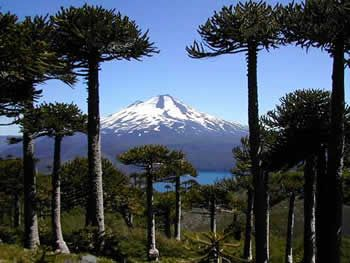 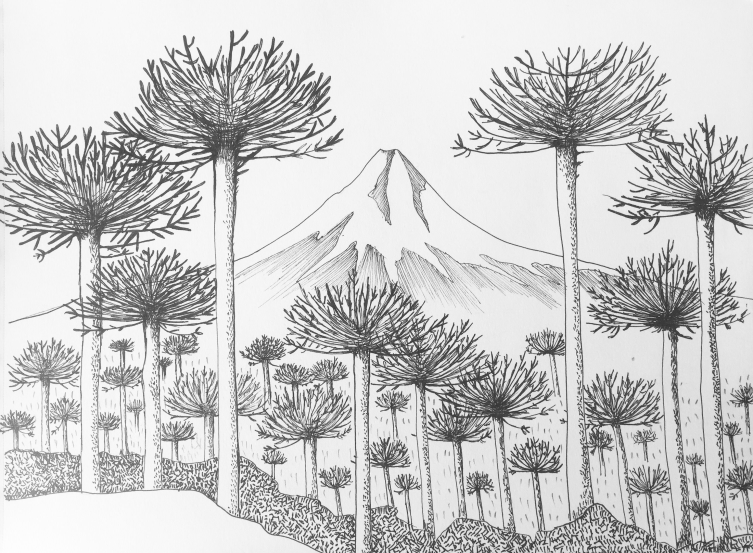 Paso 3: Lo coloreo utilizando materiales señalados.
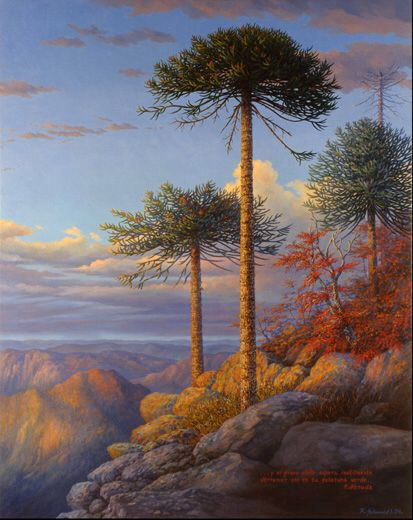 Ejemplos de dibujos pintados con témpera sobre Paisajes Naturales…
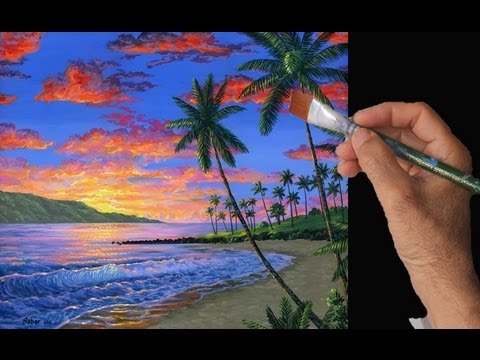 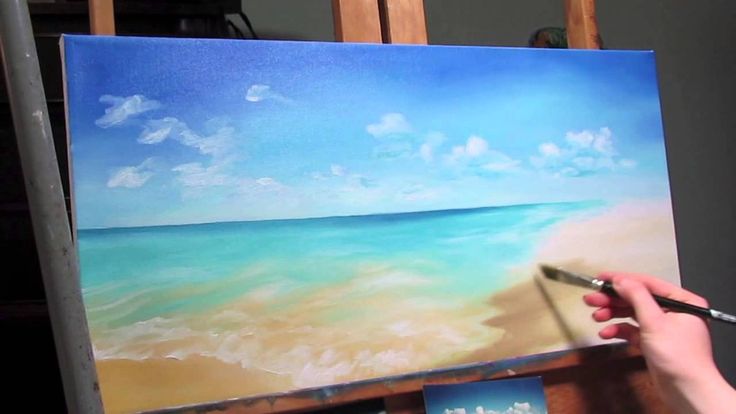 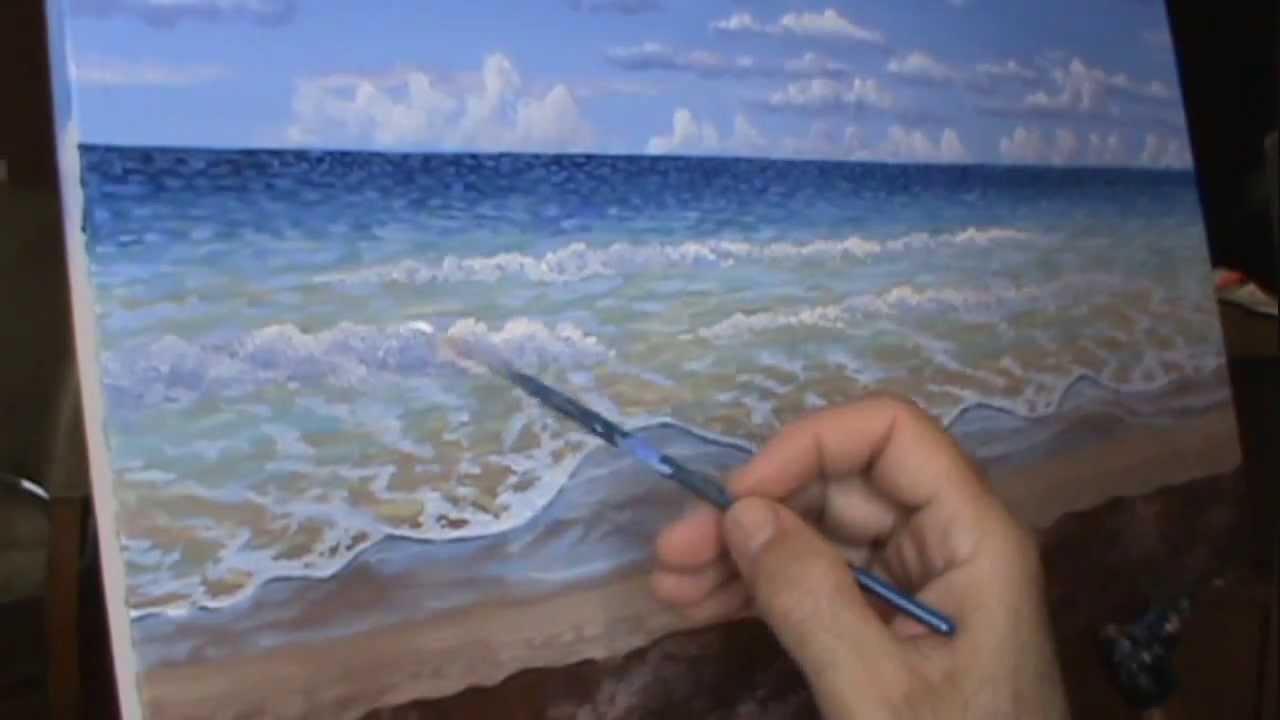